Upper respiratory infection
Mohammed khaled abd-alfattah
Introduction
upper respiratory tract infection (URTI) is an illness caused by an acute infection, which involves the upper respiratory tract, including the nose, sinuses, pharynx, or larynx. This commonly includes nasal obstruction, sore throat, tonsillitis, pharyngitis, laryngitis, sinusitis, and the common cold. 

URIs range from the common cold—typically a mild, self- limited—to life-threatening illnesses such as epiglottis and its  generally self-limiting and mild, but may last for > 10 days. The cough can last for 2-3 weeks.
[Speaker Notes: Upper respiratory tract infection (URI) represents the most common acute illness evaluated in the outpatient setting.]
COMMON URI TERMS YOU HAVE TO KNOW
sinusitis:
Rhinitis:
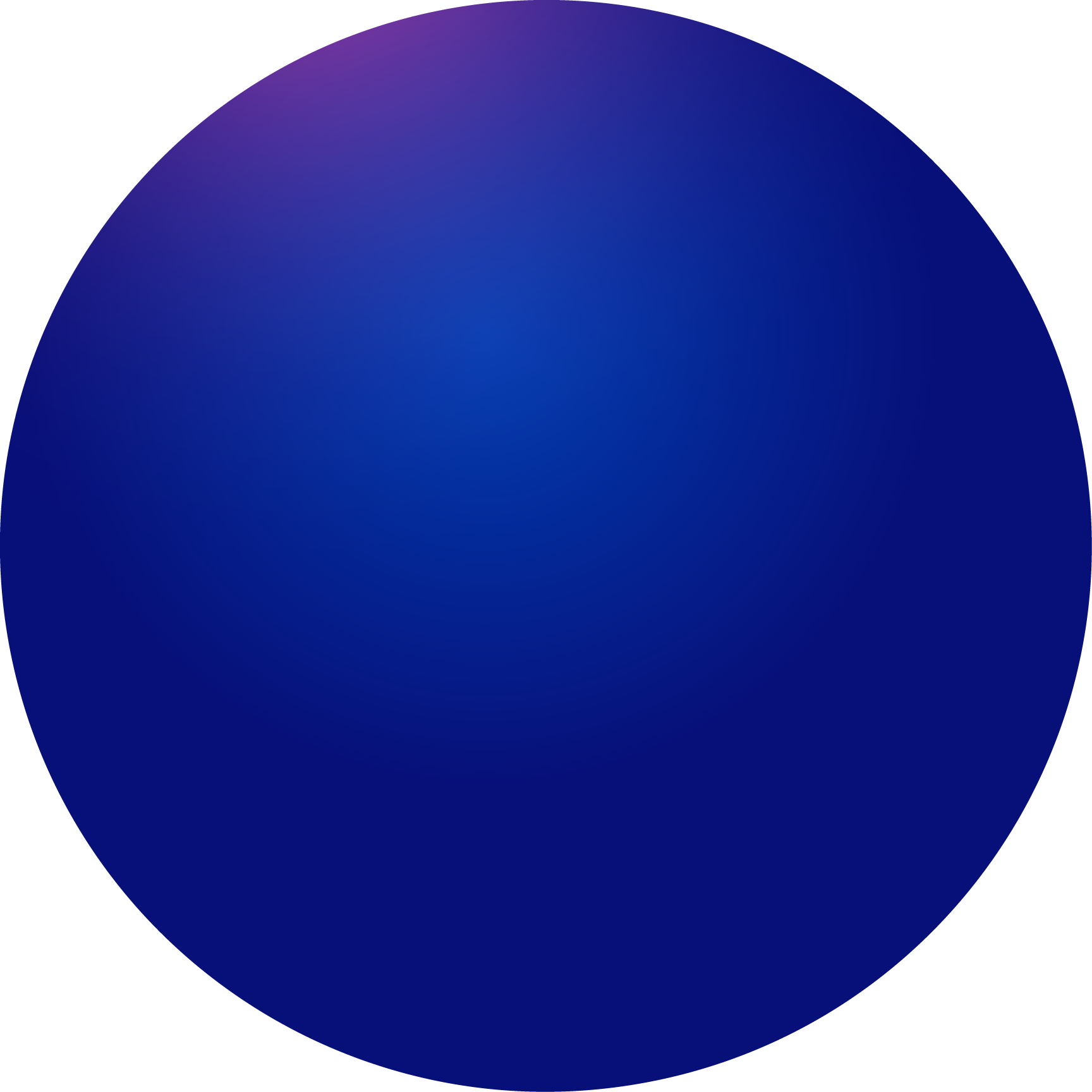 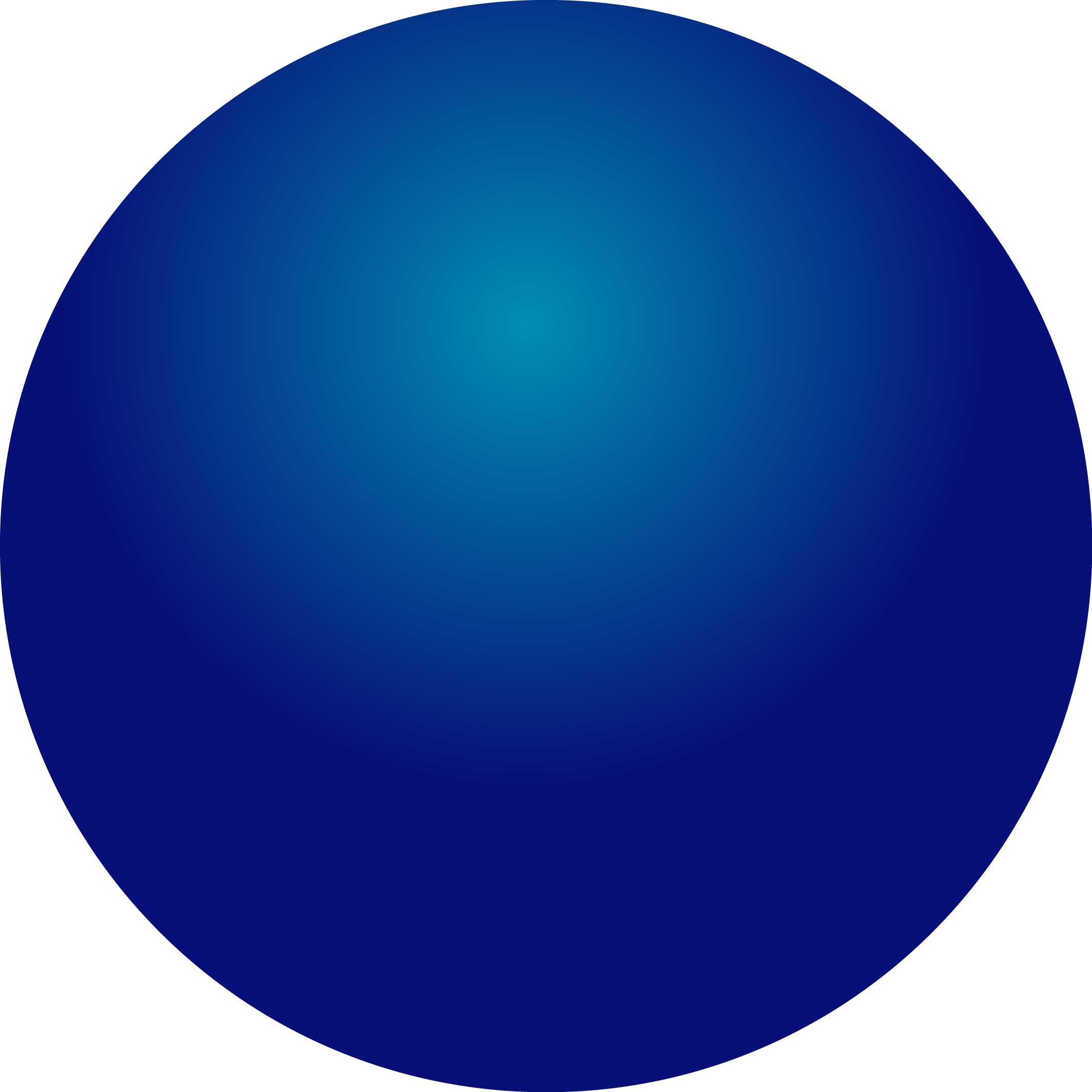 02
01
Inflammation of the nares and paranasal sinuses, including frontal, ethmoid, maxillary, and sphenoid
Inflammation of the nasal mucosa.
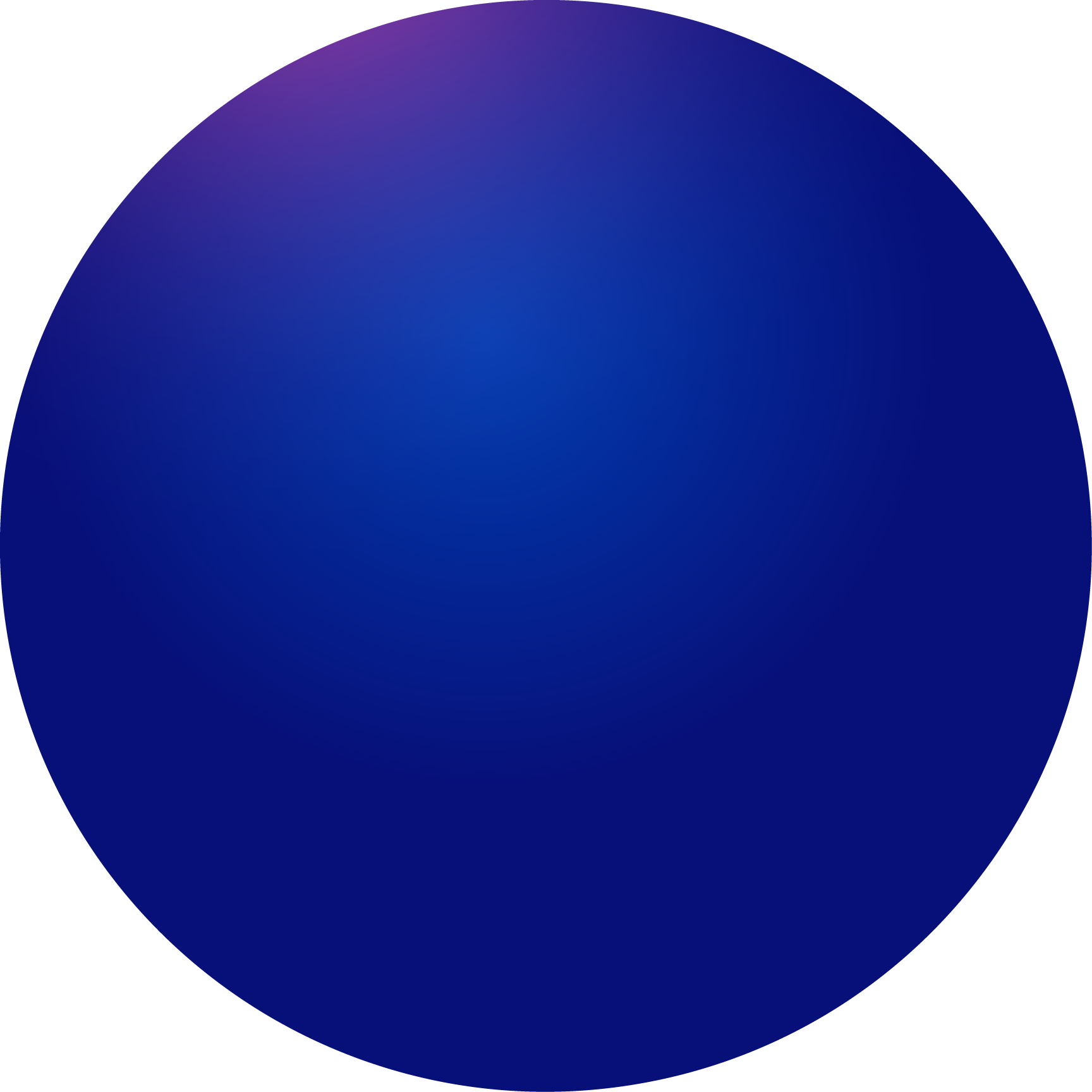 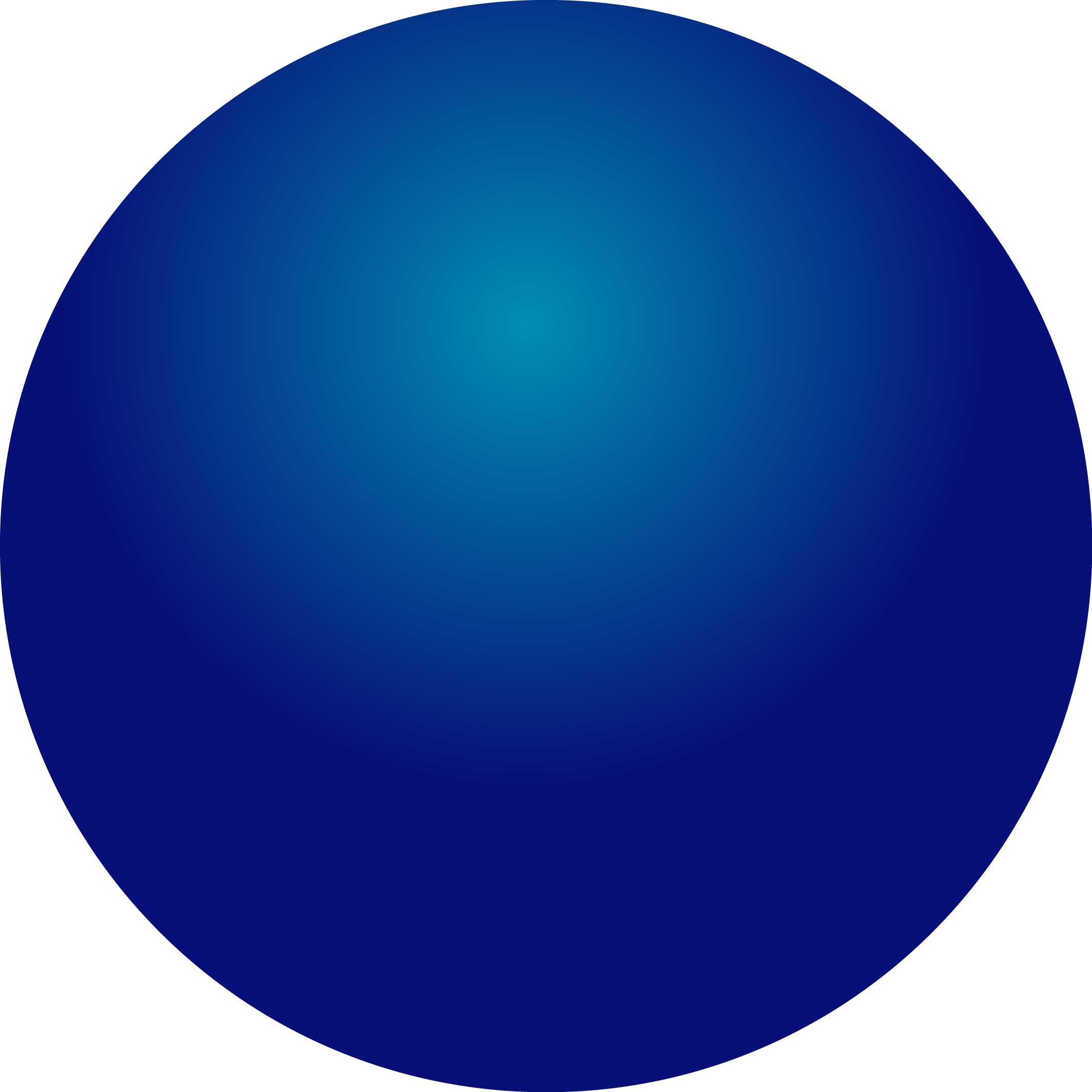 Nasopharyngitis
Pharyngitis:
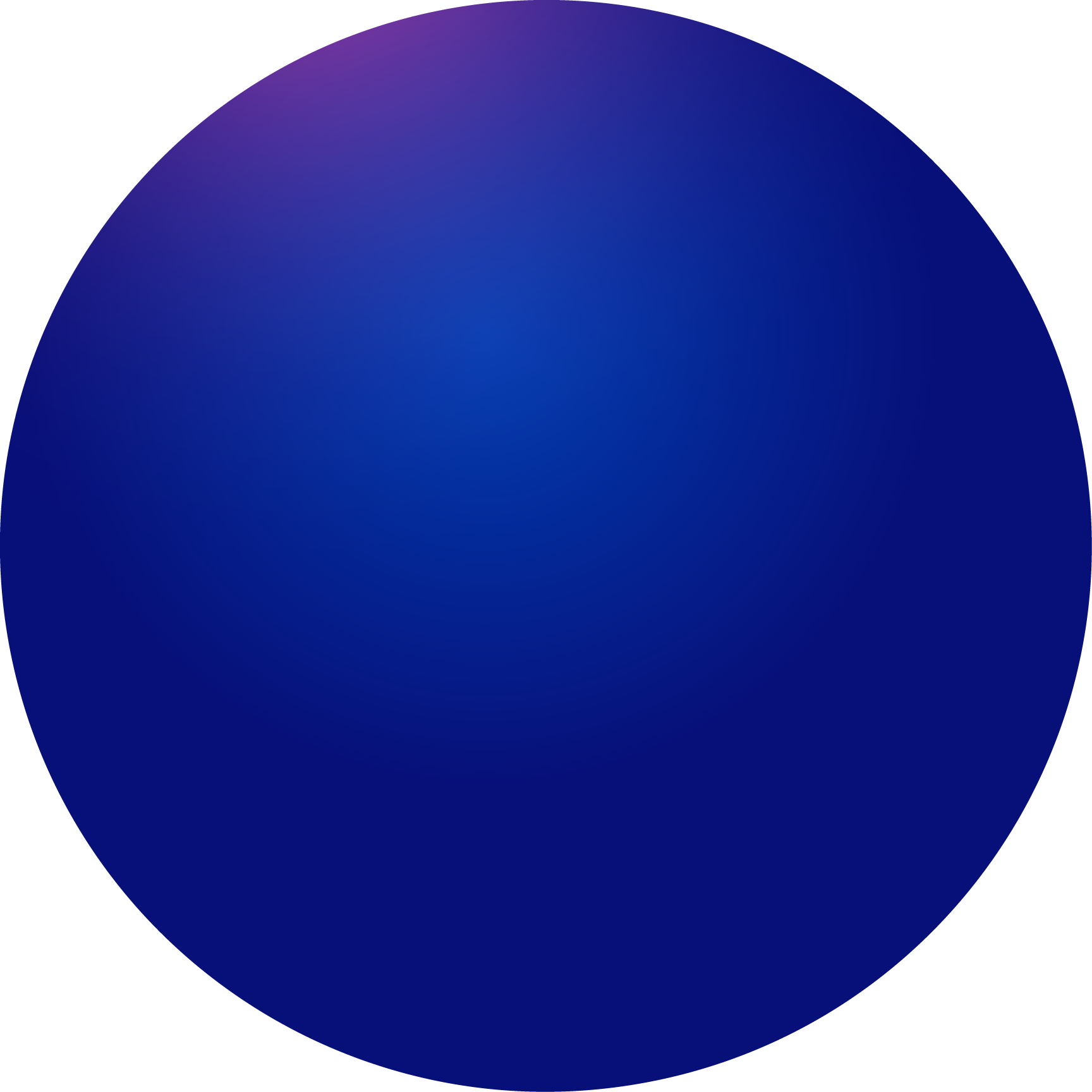 03
04
Inflammation of the nares, pharynx, hypopharynx, uvula, and tonsils
Inflammation of the pharynx, hypopharynx, uvula, and tonsils
COMMON URI TERMS YOU HAVE TO KNOW
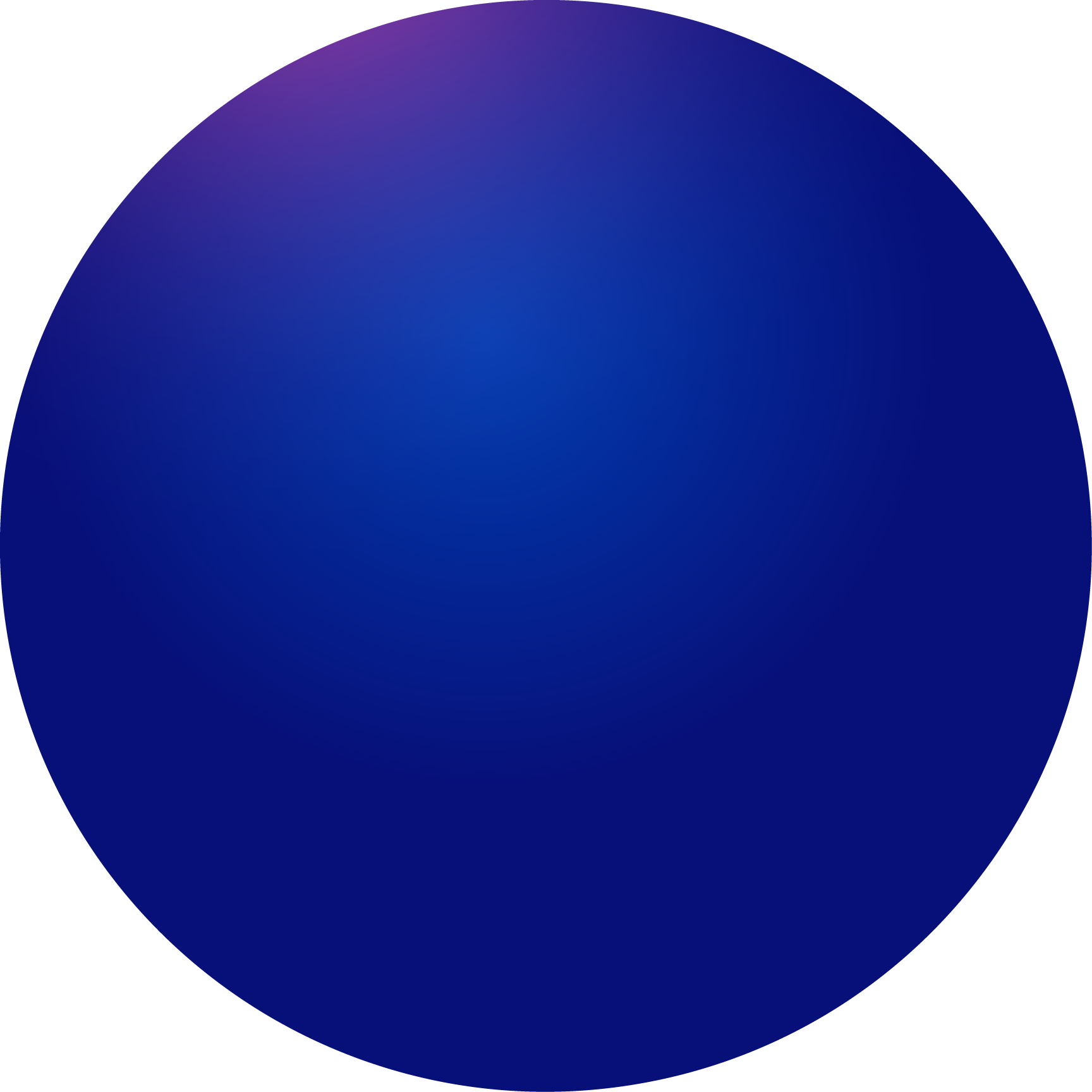 Epiglottitis
Laryngitis:
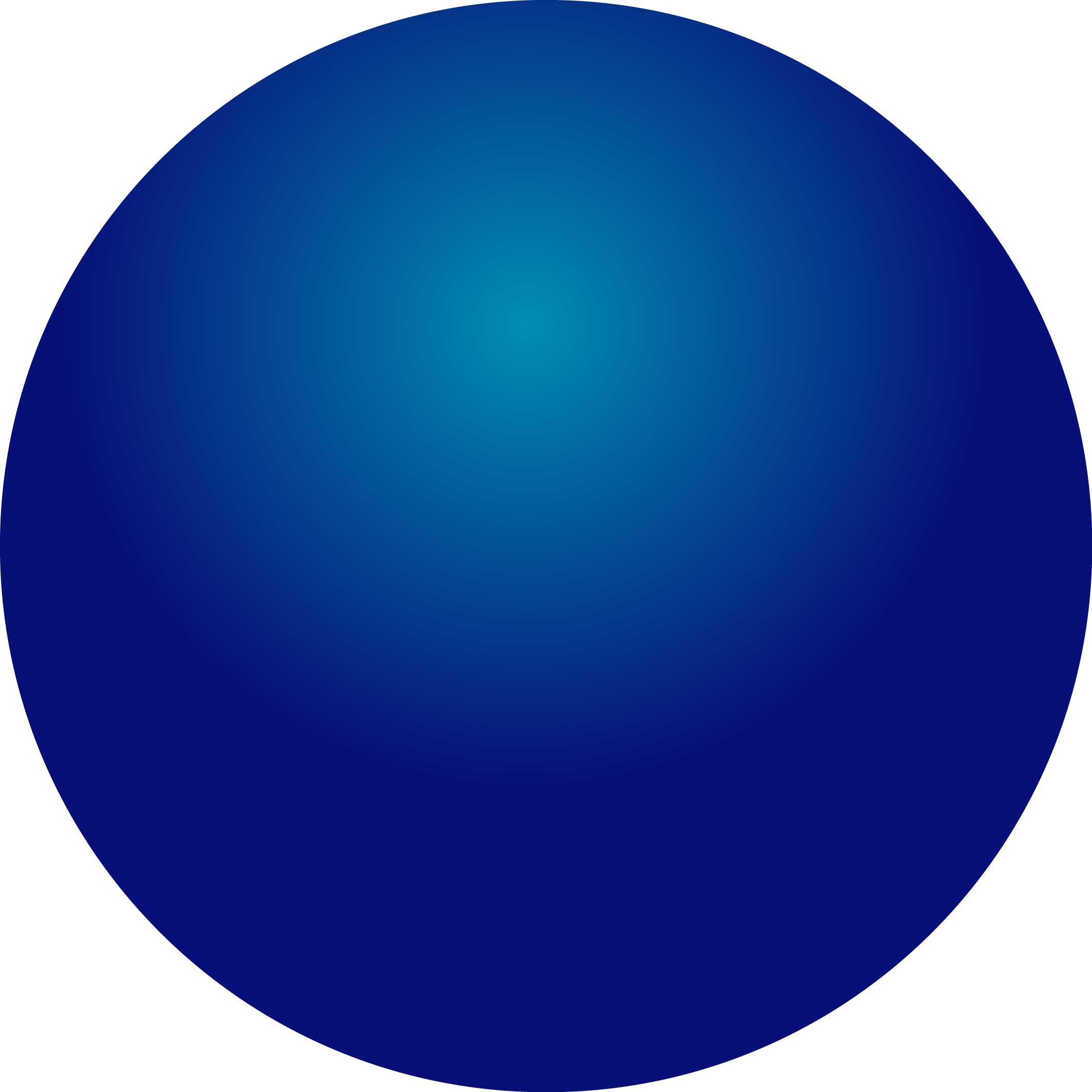 06
05
Inflammation of the superior portion of the larynx and supraglottic area
Inflammation of the larynx
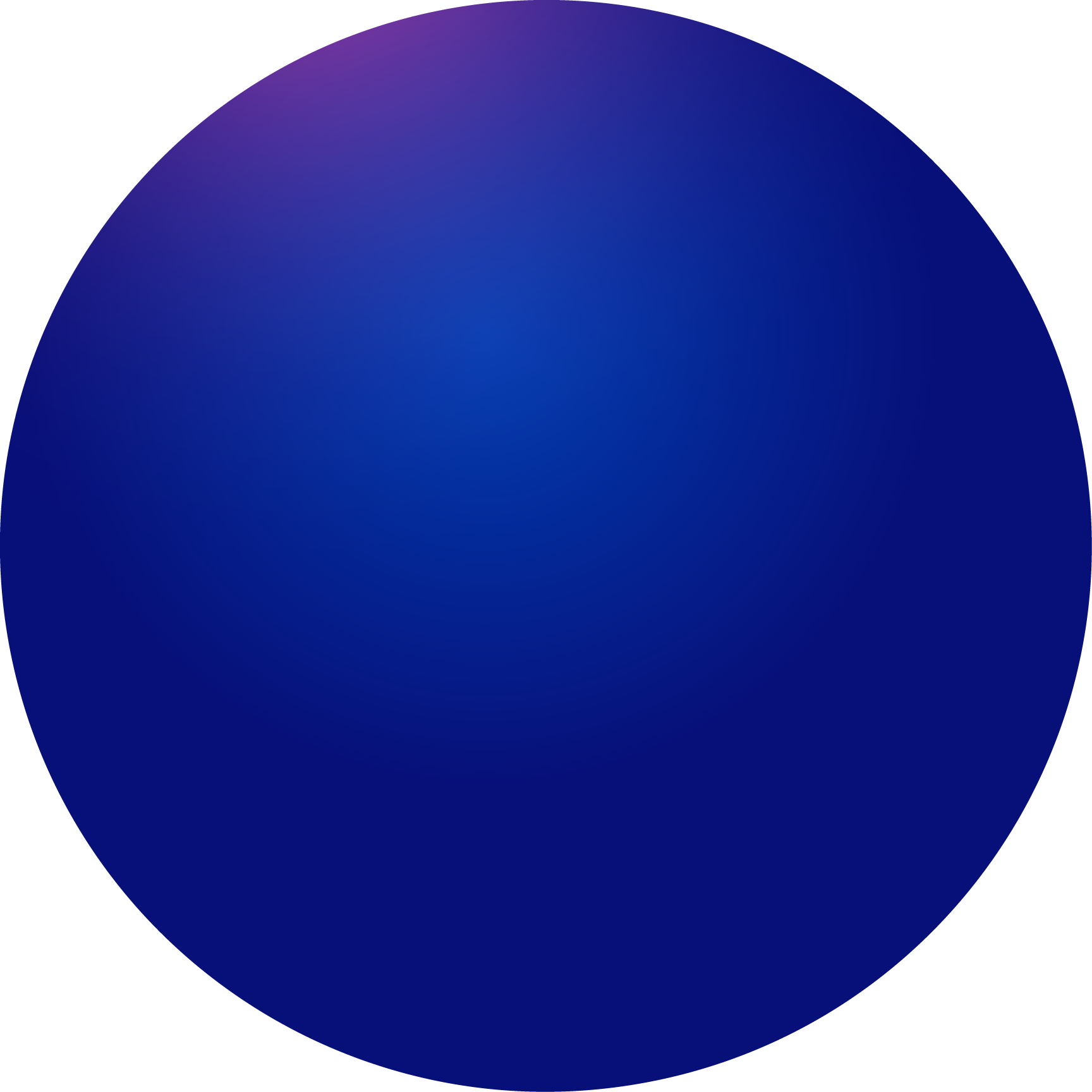 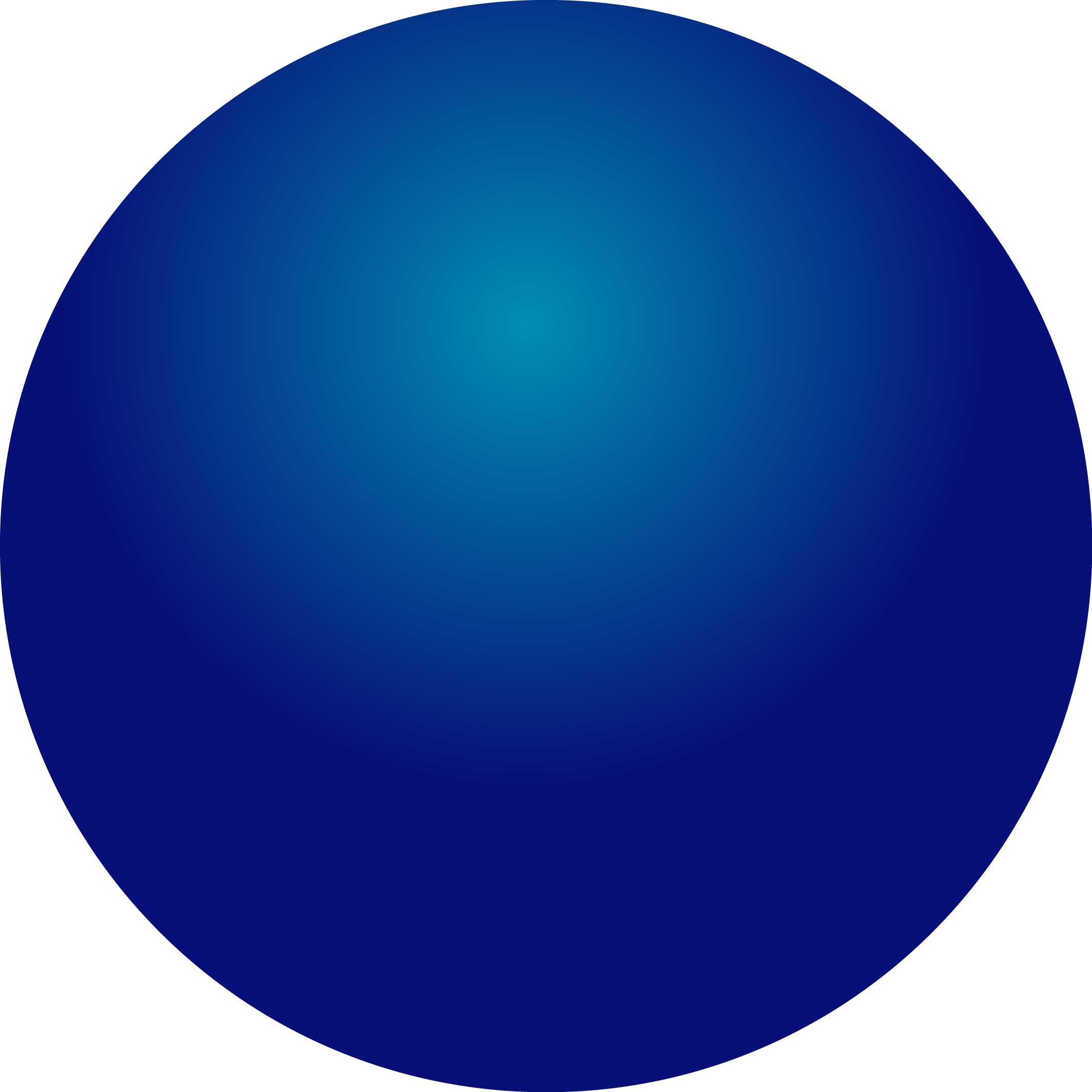 Tracheitis:
Laryngotracheitis
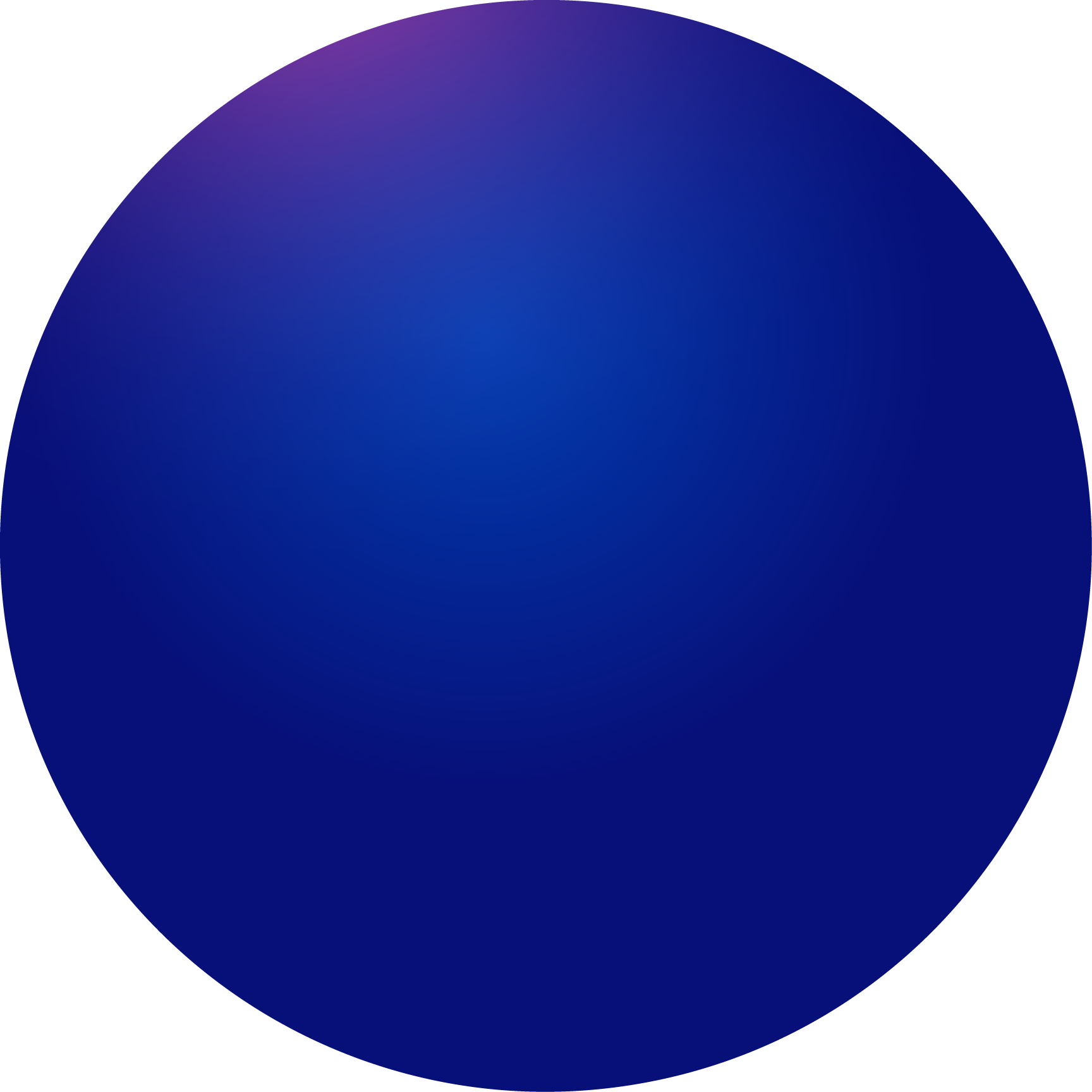 07
08
Inflammation of the trachea and subglottic area
Inflammation of the larynx, trachea, and subglottic area
[Speaker Notes: Epiglottits :
This condition is more often found in children aged 1-5 years, who present with a sudden onset of the following symptoms:
 Sore throat
 difficulty or pain during swallowing, globus sensation of a lump in the throat
 Muffled dysphonia or loss of voice
 Dry cough or no cough, dyspnea
 Fever, fatigue or malaise]
ETIOLOGY
Most URIs are viral in origin. 
generally viral in origin, leading causes include:
    ○ rhinovirus (up to 50%)
    ○ coronavirus (10%-15%)
    ○ influenza (5%-15%)
    ○ respiratory syncytial virus and parainfluenza (5%)

 less common causes include:
    ○ adenovirus
    ○ enterovirus
    ○ human metapneumovirus
Risk factors
exposure to someone with common cold
 younger age (infants and young children at higher risk)
 weakened immune system or use of drugs that weaken immune system
 smoking (also increased risk of more severe symptoms)
 heavy physical training (while moderate physical activity is thought to potentially be
                                                  protective)
 autumnal time of year (for rhinovirus, other viruses may have other patterns of
                                                 seasonality)
genetic factors might increase susceptibility
 sleep duration < 6 hours nightly may increase susceptibility to developing cold after
        exposure to rhinovirus (level 2)
Incidence
URI is reported to be most common acute illness in United States.
Although URIs may occur year round, mostly its occur during fall and winter.
URI was specific diagnosis in 33% of patients presenting with cough in study of 267,897 patient encounters (including all age groups) with 54 Dutch family physicians over 10 years.
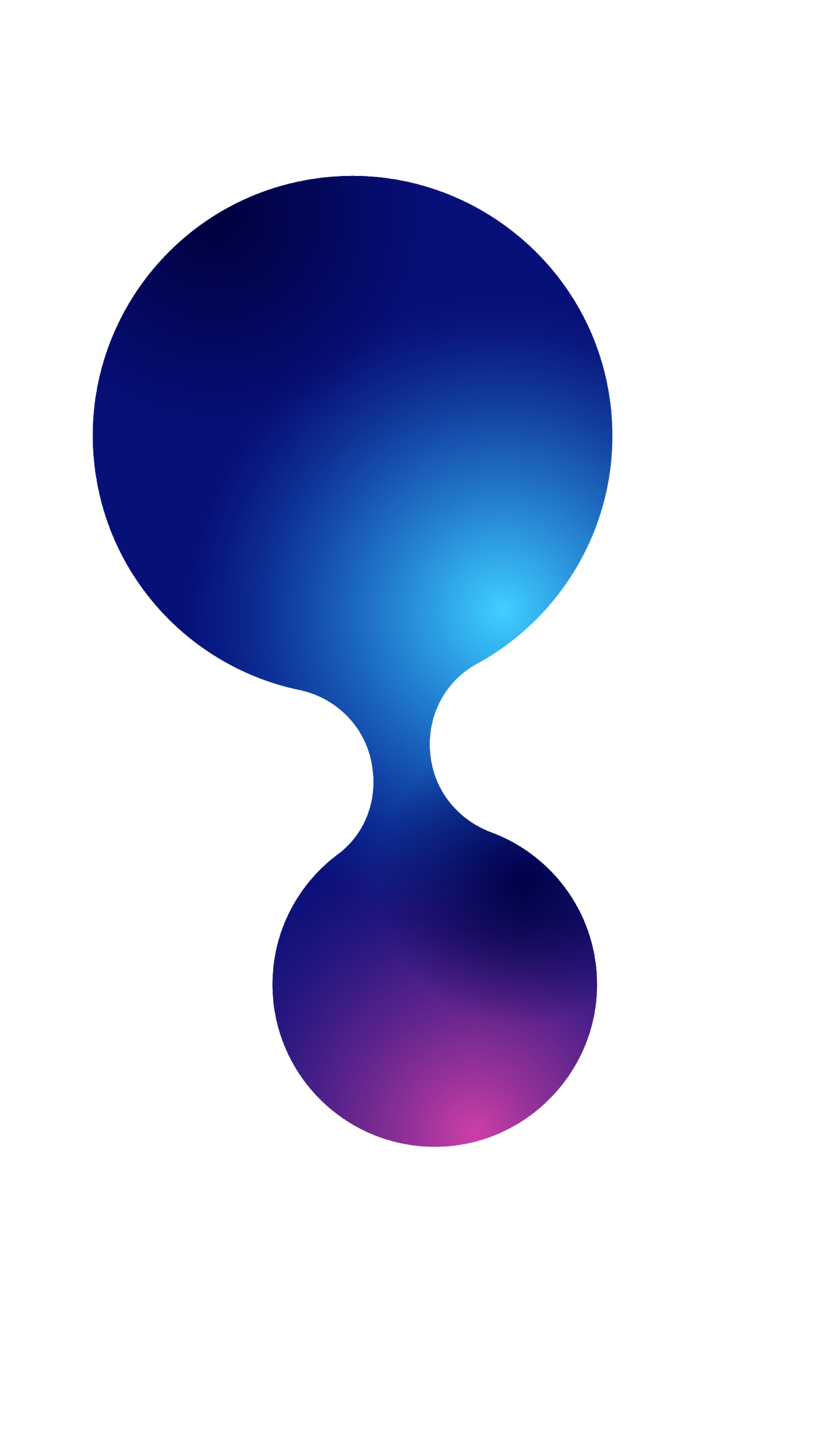 examination
history
Findings include :-
- Nasal mucosal erythema and edema are common
- Nasal discharge: Profuse discharge is more characteristic of viral infections than bacterial infections; initially clear secretions typically become cloudy white, yellow, or green over several days, even in viral infections.
- Foul breath
- Fever.
-  Erythema, swelling, or exudates of the tonsils or     pharynx
- Tender anterior cervical nodes
- Itchy, watery eyes
                           - Nasal discharge  
                          -Nasal congestion
                          -  Sneezing        
                        - Sore throat more                               than 5 days
                        - Cough
                        - Headache
                        - high temperature 
                        - Duration
                        - Malaise
                        - Fatigue, weakness
[Speaker Notes: ● nasal congestion and postnasal drip in the setting of temporal triggers or seasonal triggers suggest non-infectious rhinitis
○ headache or stiff neck suggesting meningitis
symptoms worsen rapidly and usually peak at days 2-3, resolve or significantly improve by
day 7, usually last 1-2 weeks,
- Fever: Less common in adults but may be present in children with rhinoviral infections • Temperature of 38.3°C pr higher]
Diagnosis
Clinically, by using symptoms, duration of symptoms, and presentation to distinguish URI from :-
● nasal congestion and postnasal drip in the setting of temporal triggers or seasonal triggers suggest non-infectious rhinitis
such as :-
■ pneumonia
■ epiglottitis
■ pertussis (whooping cough)
■ meningitis
respiratory infections in which antibiotics may be warranted, such as bacterial sinusitis
more serious illness
Bacterial respiratory infection
noninfectious rhinitis
[Speaker Notes: t's marked by a severe hacking cough followed by a high-pitched intake of breath that sounds like "whoop."]
Diagnosis
testing usually not needed for diagnosis but you can do several tests to exclude other suspected diagnosis or to confirm yours like :-
rapid antigen detection testing or throat culture for streptococcus.
rapid antigen testing for influenza
Throat culture for Neisseria gonorrhoeae in suspected to Gonococcal pharyngitis.
 chest x-ray for pneumonia in case of :
                    - symptoms persisting more than 3 weeks.
                    - URI with comorbid conditions.
[Speaker Notes: Influenza: Rapid tests have over 70% sensitivity and more than 90% specificity]
Management
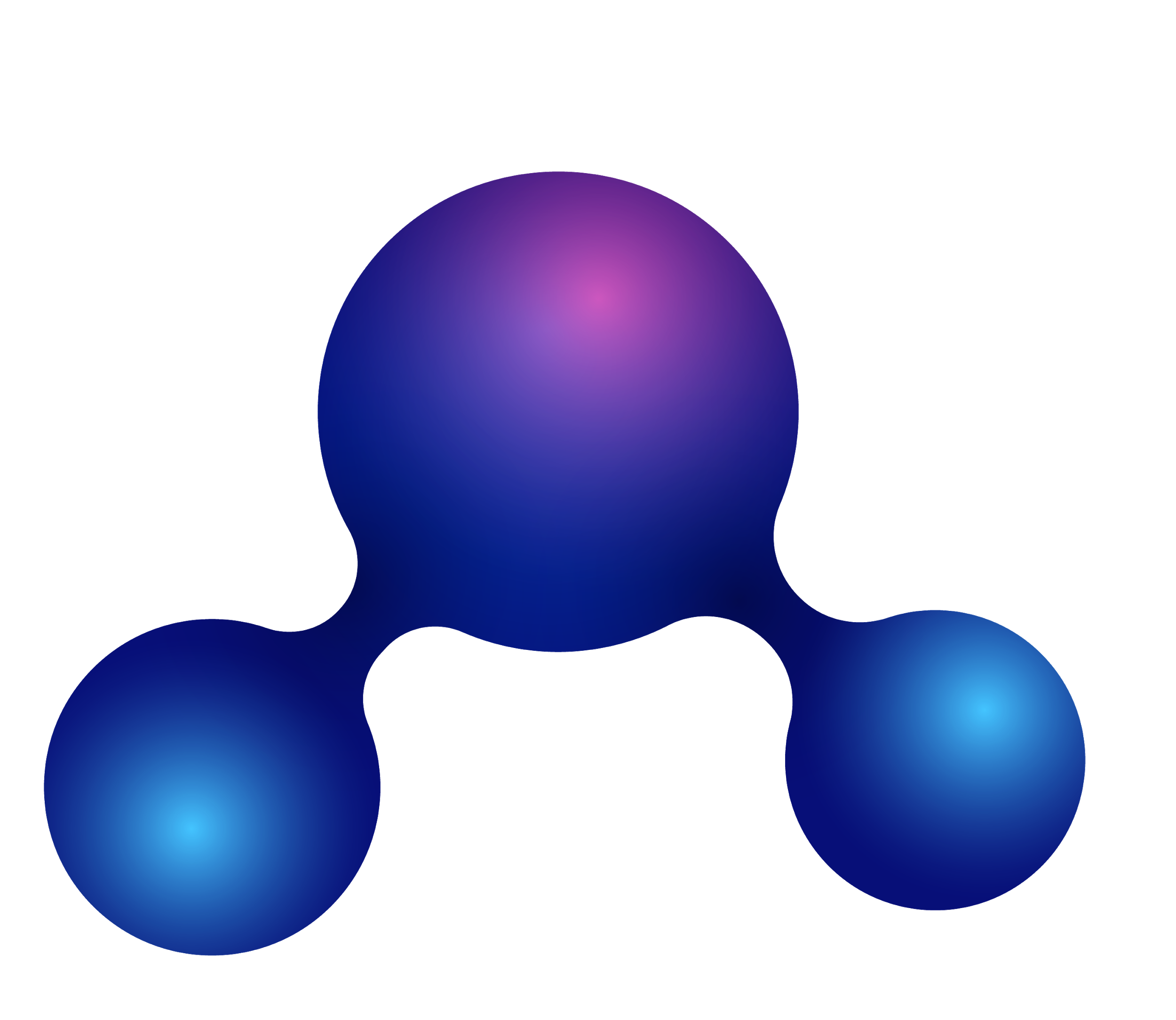 No antibiotic
Do not prescribe antibiotics for treatment of nonspecific URIs, as they are likely viral in origin (Strong recommendation).
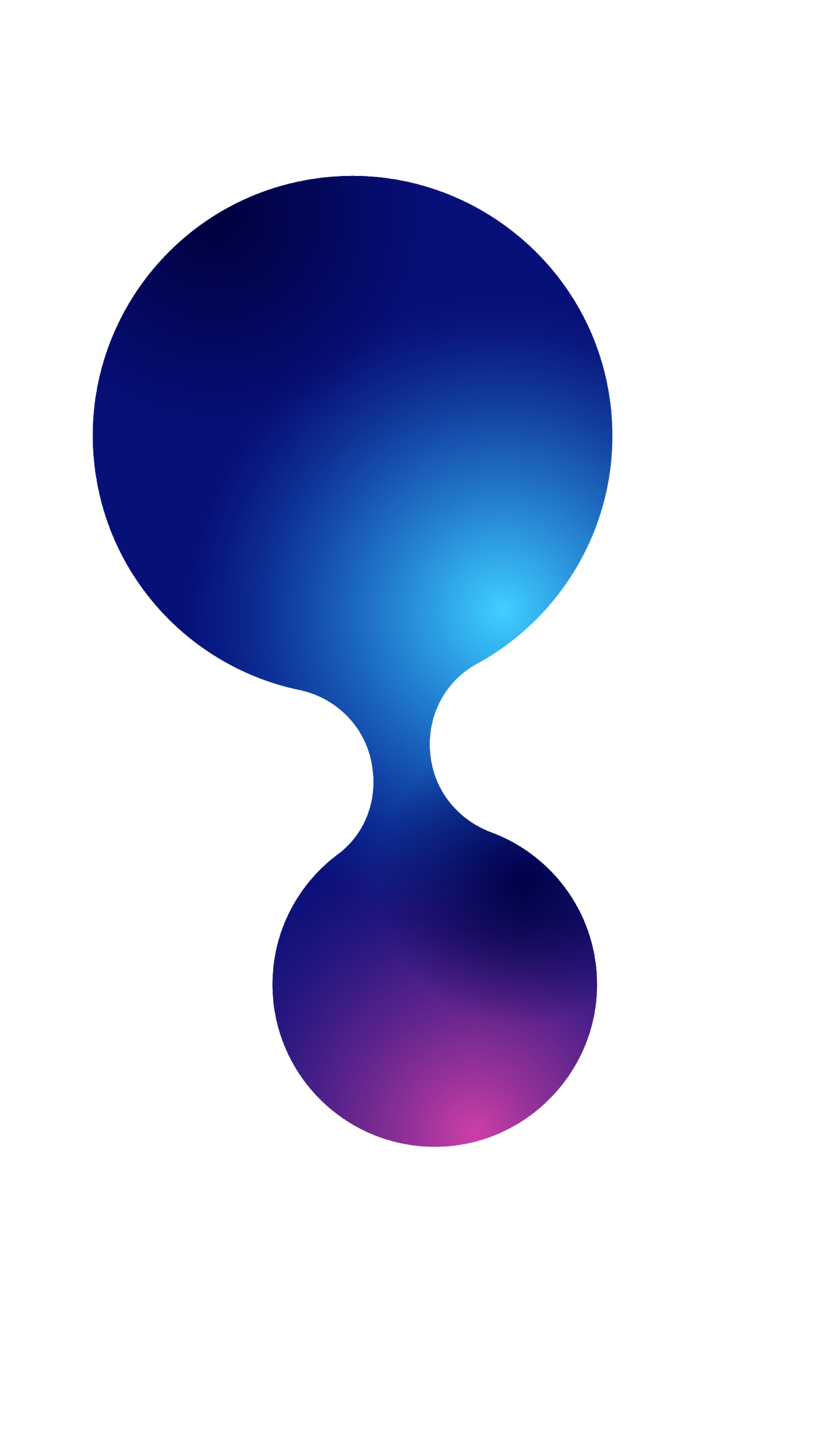 No specific treatment
In the vast majority of patients, no specific treatment is required, although rest, hydration, and antipyretics are usually recommended.
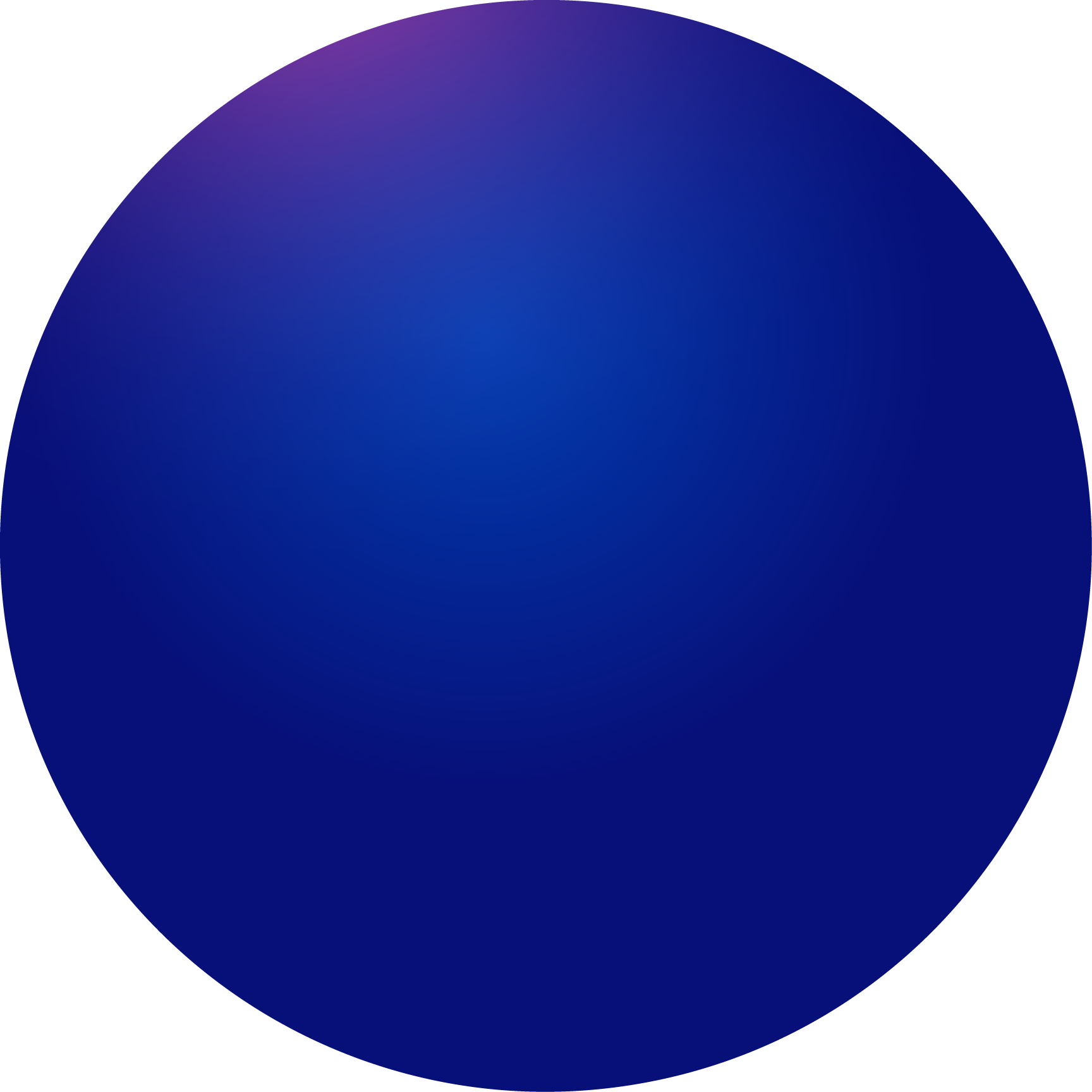 Receiving reassurance
Receiving information and reassurance is strongly associated with patient
satisfaction in patients with acute respiratory symptoms.
[Speaker Notes: education about
1. the importance of hand
washing and oral and nasal
hygiene (especially when
sneezing, coughing, or blowing
the nose)
2. appropriate disposal of tissues
3. avoiding close contact with
others.
4. expected duration of
symptoms
5. when to report worsening
symptoms.]
For syptoms relief :-
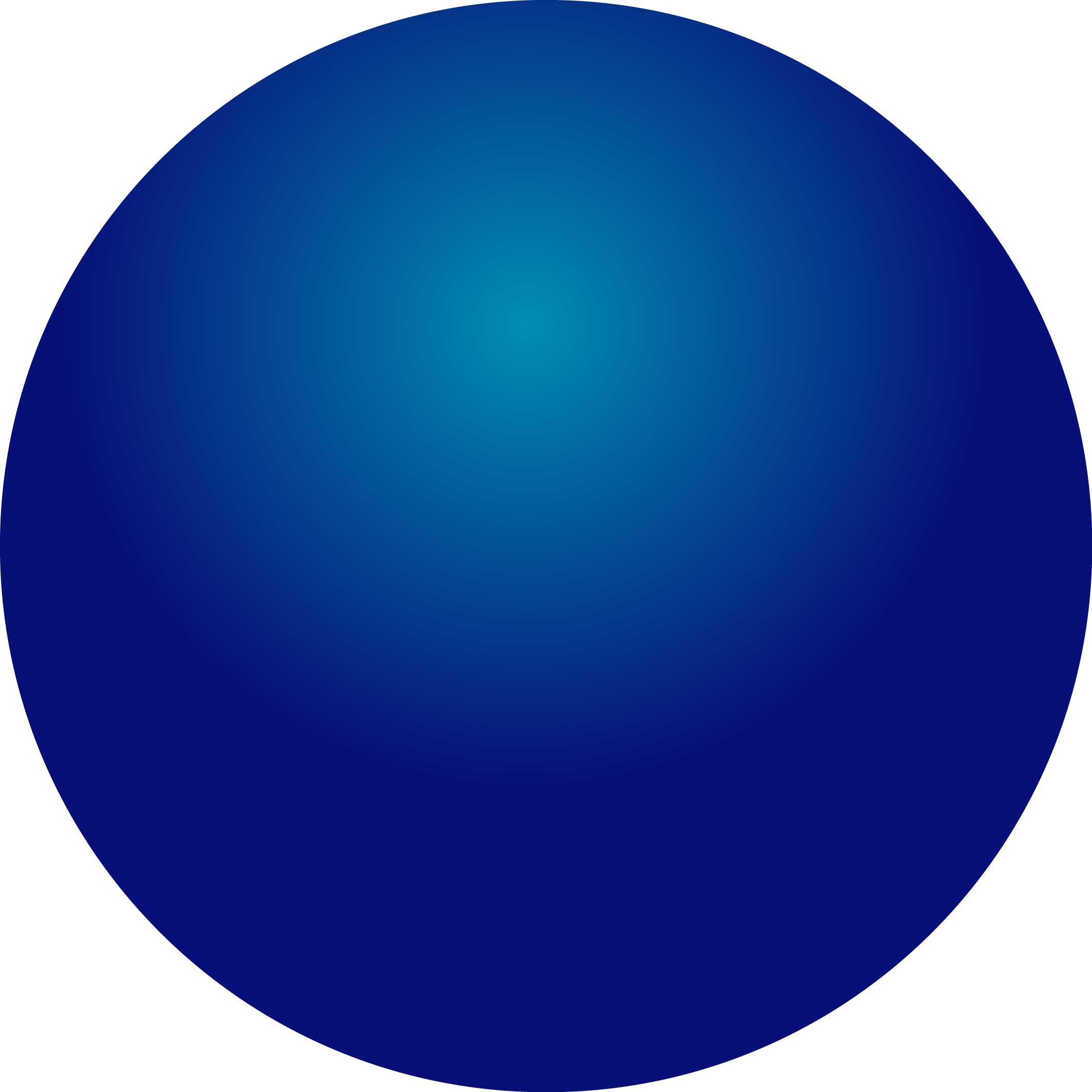 NSAID
decongestants
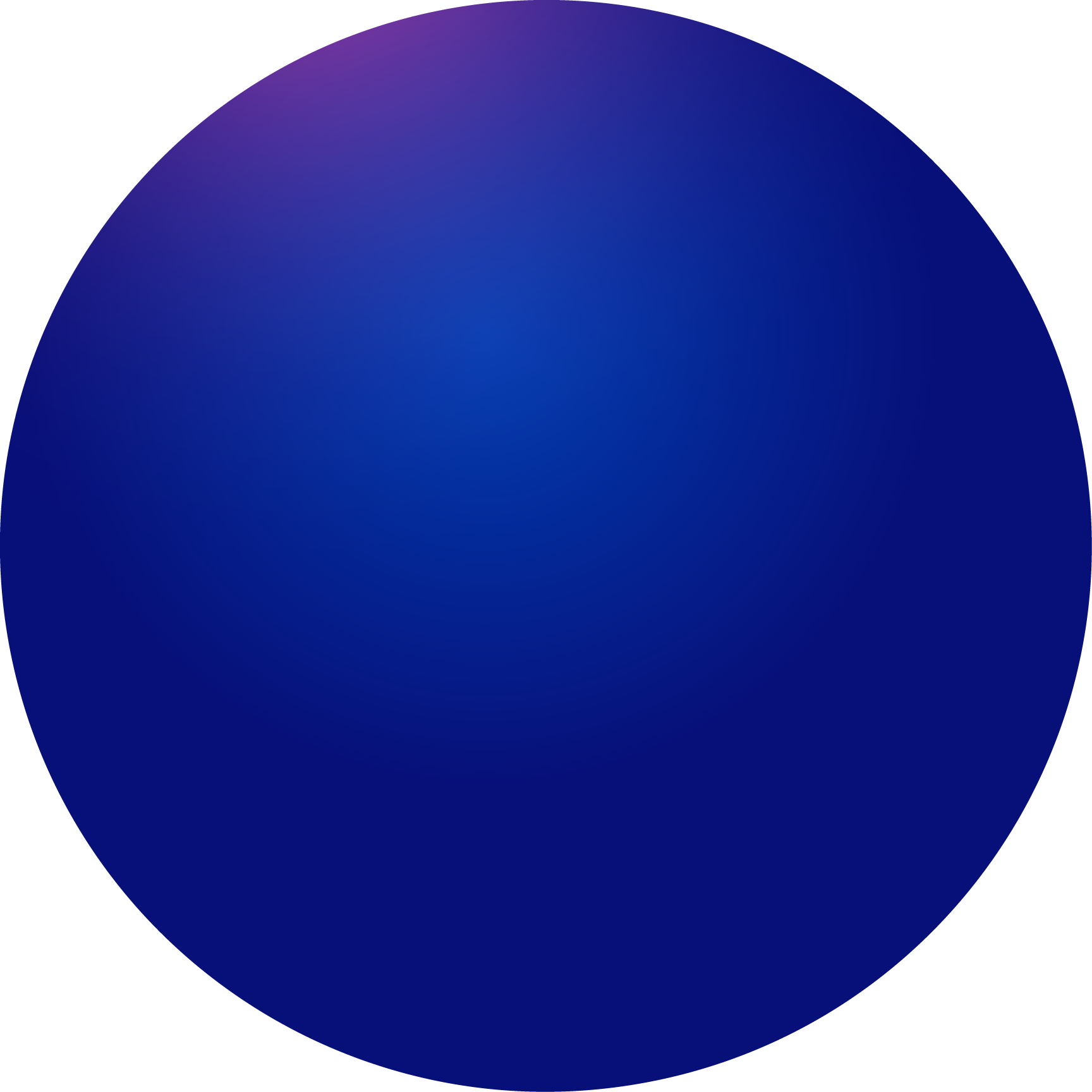 acetaminophen (paracetamol) or nonsteroidal anti-inflammatory drugs (NSAIDs) to
reduce fever or discomfort.
decongestants (nasal or oral) for short-term relief of nasal congestion
short term antihistamine
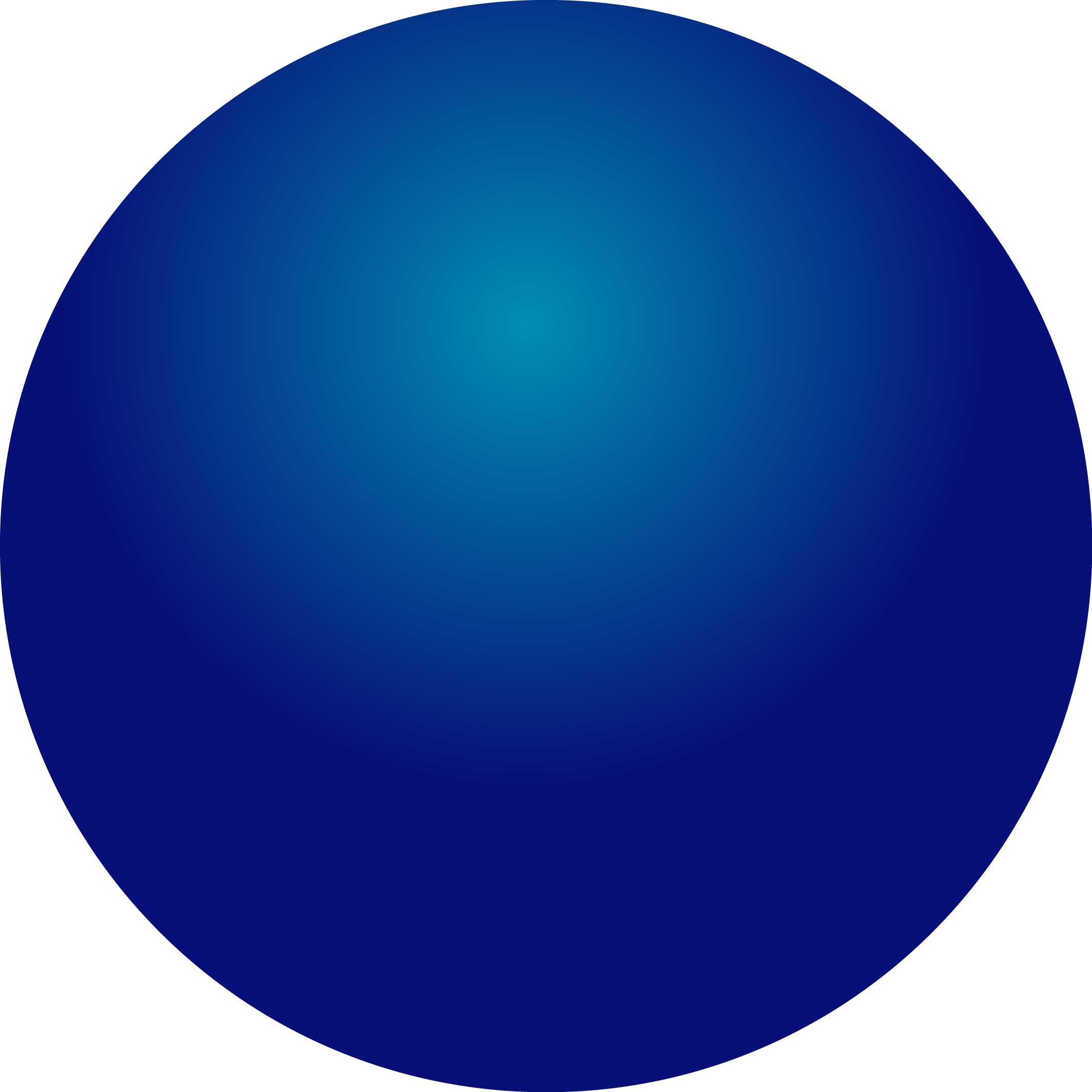 ipratropium
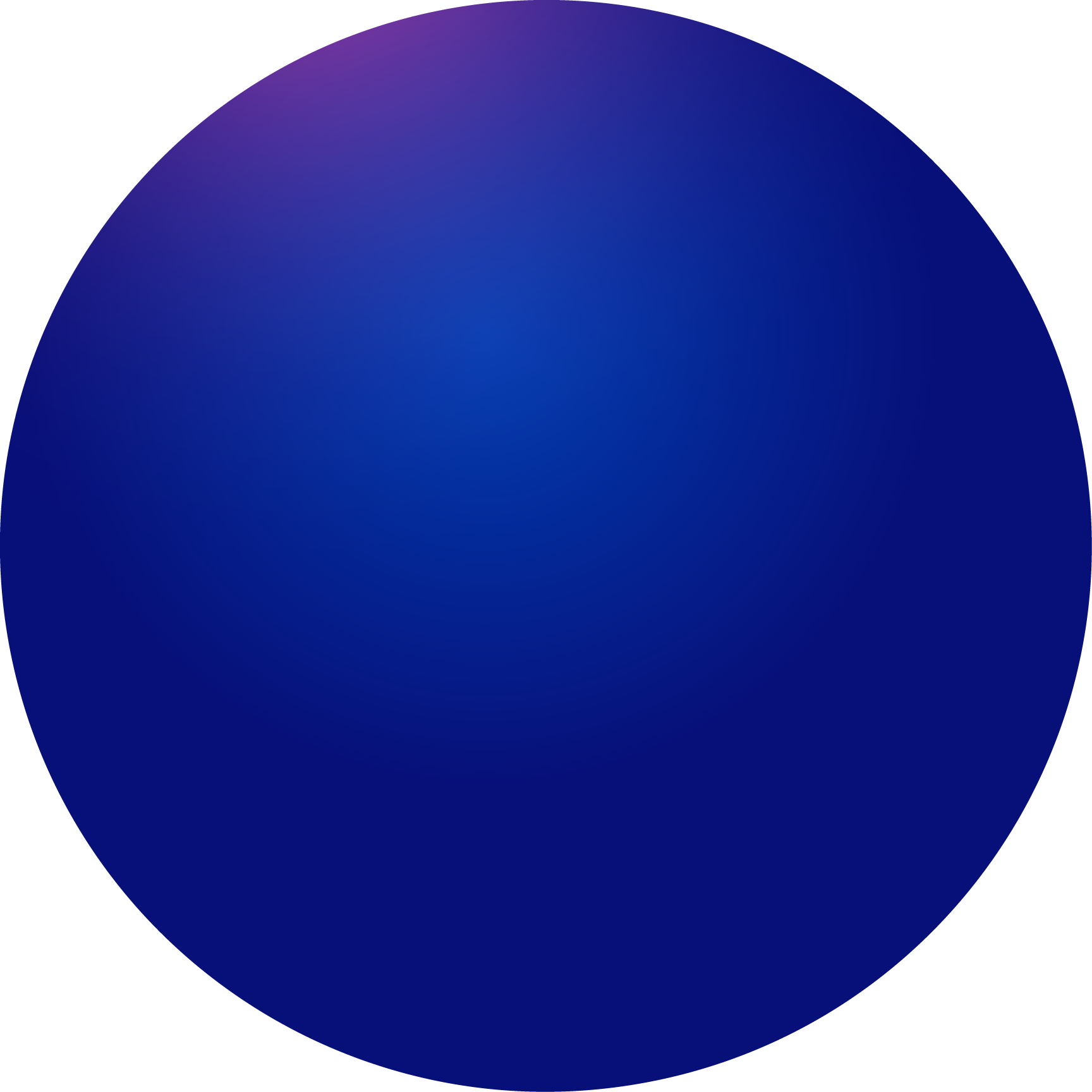 a nonprescription short term antihistamine/decongestant (such as dexbrompheniramine /pseudoephedrine)  which may reduce cough.
ipratropium nasal spray to improve rhinorrhea.
[Speaker Notes: Ipratropium is a bronchodilator that is used to to prevent bronchospasm in people with COPD (chronic obstructive pulmonary disease), including bronchitis and emphysema.]
What are the potential complications of upper respiratory tract infection (URI)?
Otitis media.
Bronchitis.
COPD.
Pneumonia.
acute bacterial sinusitis
Sepsis.
Meningitis.
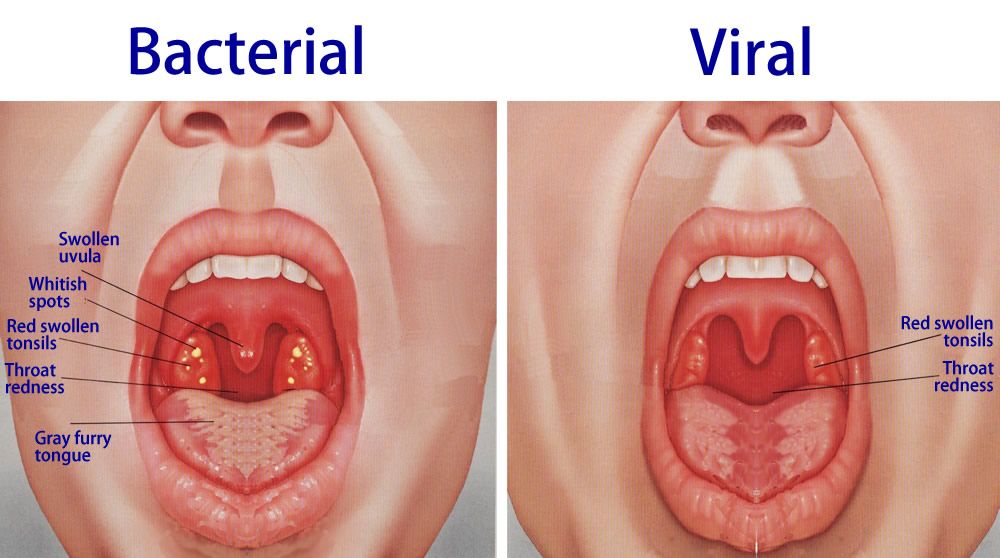 viral VS bacterial pharyngitis
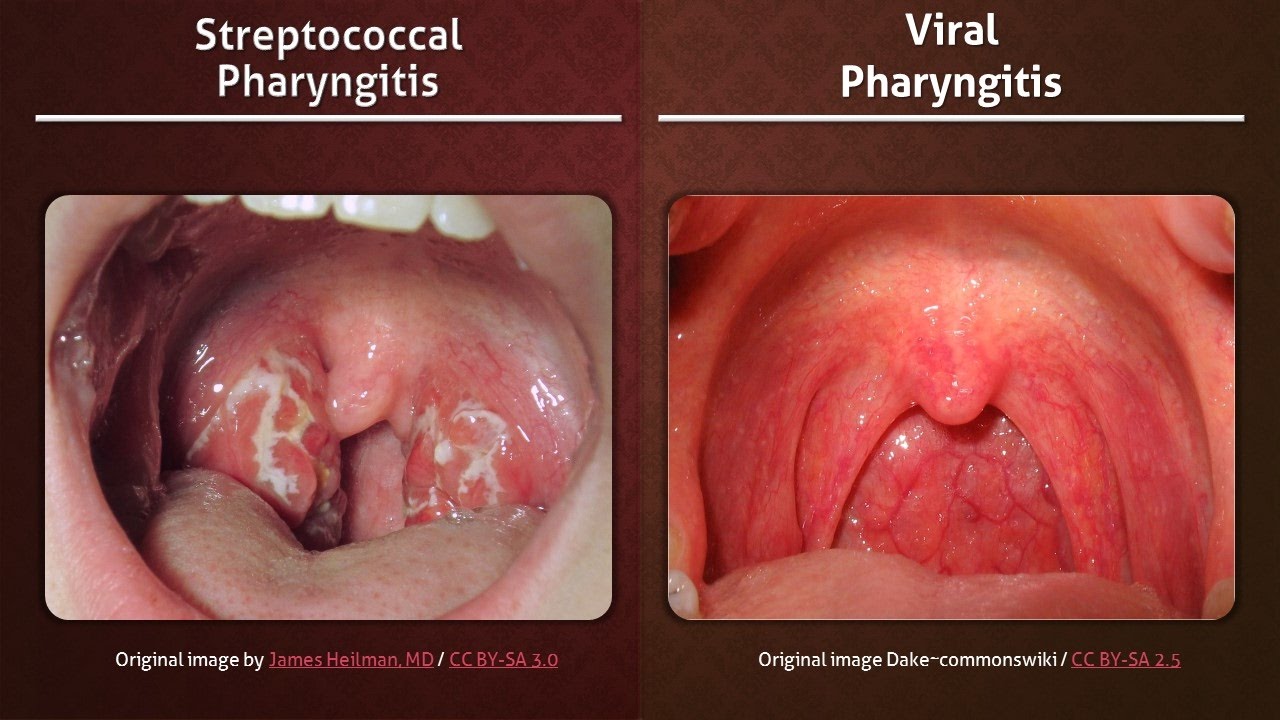 [Speaker Notes: Viral pharyngitis typically resolves in 1-2 weeks, but immunocompromised persons may have a more severe.
The history alone is rarely a reliable differentiator between viral and bacterial pharyngitis
symptoms beyond 10 days or progressive worsening after the first 5-7 days suggests a bacterial illness.]
Streptococcal pharyngitis
pharyngitis is most often viral in origin. Recognition of group A streptococcal pharyngitis is vital because serious complications may follow untreated disease. 

Streptococcal pharyngitis, also known as strep throat, is an infection of the back of the throat including the tonsils caused by group A streptococcus (GAS). Common symptoms include fever, sore throat, red tonsils, and enlarged lymph nodes in the neck. A headache, and nausea or vomiting may also occur.

Mortality from group A streptococcal pharyngitis is rare, but serious morbidity or death may result from one of its complications.
 
Its common illness in children aged 5-15 years.
[Speaker Notes: It is usually benign but can have
suppurative complications including
acute otitis media, mastoiditis,
bacterial meningitis, infective
endocarditis, peritonsillar abscess,
retropharyngeal abscess, bacteremia,
cervical lymphadenitis, and
pneumonia.
★ Other complications include acute
rheumatic fever, poststreptococcal
glomerulonephritis, toxic shock
syndrome, and reactive arthritis]
modified centor criteria
The Modified Centor Score (also known as the McIssac Score) helps predict the probability of streptococcal pharyngitis by taking into consideration risk factors such as patient's age, symptoms, and physical exam.
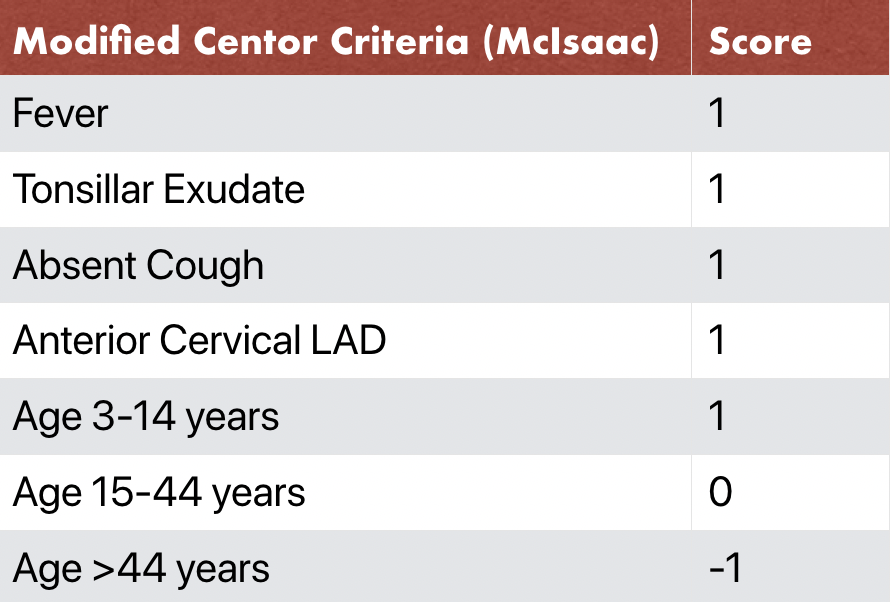 If its :-
(0-1)                 no further tests& no antibiotic.
(4)                   Treat with antibiotic without                                                   .                       further testing.
(2-3)                 rapid antigen test :-
.                       * negative = throat culture
.                       * positive =treat with antibiotic
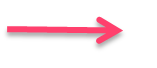 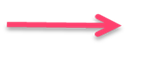 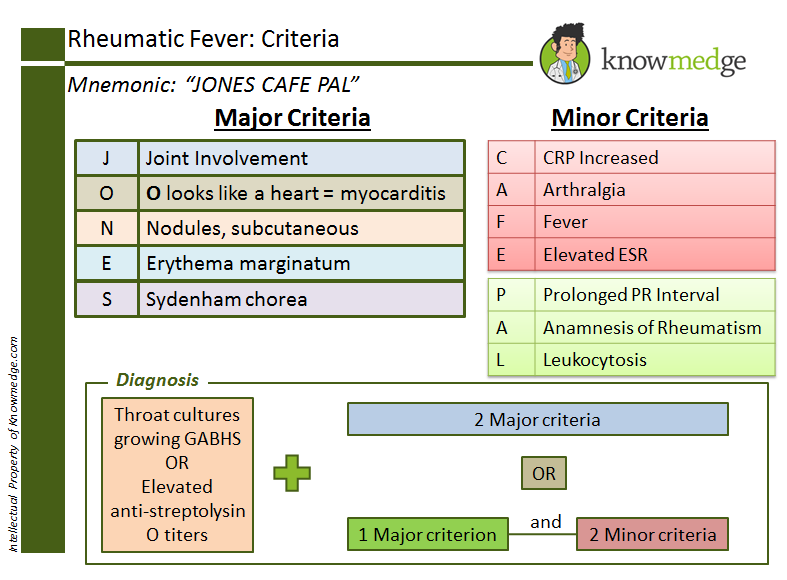 strept can cause several complications include acute
rheumatic fever, post streptococcal
glomerulonephritis, toxic shock
syndrome, and reactive arthritis.

- Rheu.Fevere treated mainly by penicilline..
[Speaker Notes: Sydenham chorea (SC) is a neurological disorder of childhood resulting from infection via Group A beta-hemolytic streptococcus s characterized by rapid, irregular, and aimless involuntary movements of the arms and legs, trunk, and facial muscles.]
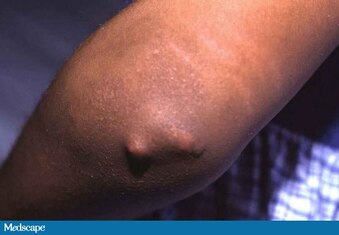 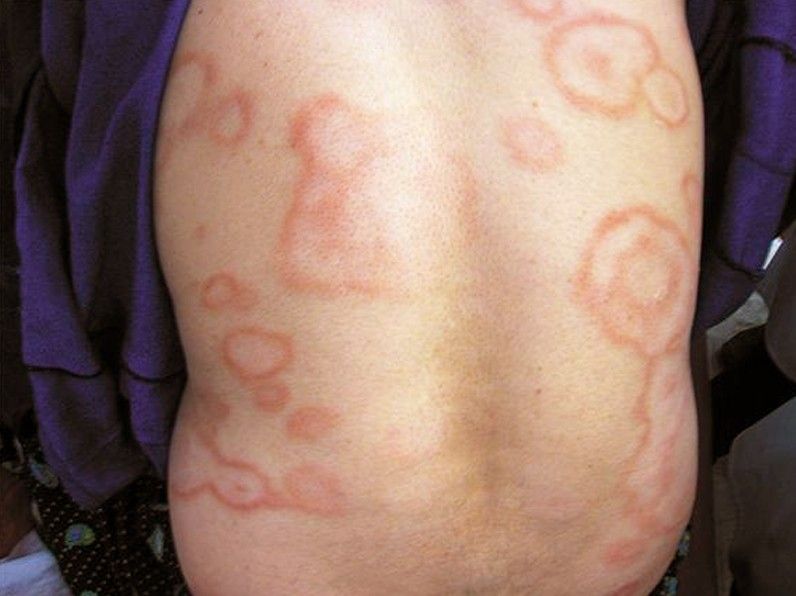 [Speaker Notes: Erythema marginatum is a rare skin rash that spreads on the trunk and limbs. The rash is round, with a pale-pink center, surrounded by a slightly raised red outline. 
The painless nodules are found over joints (such as the elbows, knees, ankles, and knuckles), the back of the scalp, and the vertebrae (backbone).]
Management
patient is not allergic to penicillin
If allergic to penicillin:
The preferred antibiotic regimens for treatment of acute GABHS pharyngitis if the patient is not allergic to penicillin are 1 of::-
cephalexin
 cefadroxil
clindamycin
azithromycin
clarithromycin
benzathine penicillin G
penicillin V
Drug of choice
amoxicillin
[Speaker Notes: In patients with penicillin-sensitive streptococcal pharyngitis, symptomatic improvement is expected within 24-72 hours if antibiotic treatment is started in the first 24 hours after onset.]
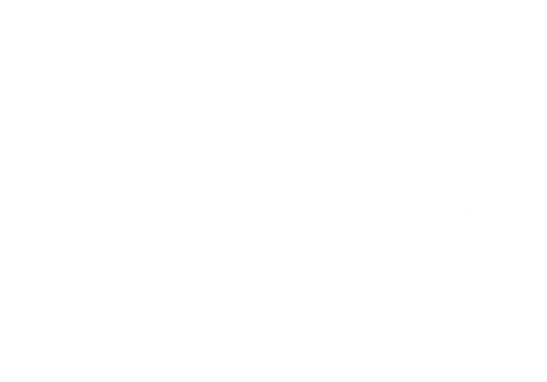 Mohammed Khalid abd-alfattah
DO YOU HAVE QUESTIONS?